Video Remote Interpreter Devices Project
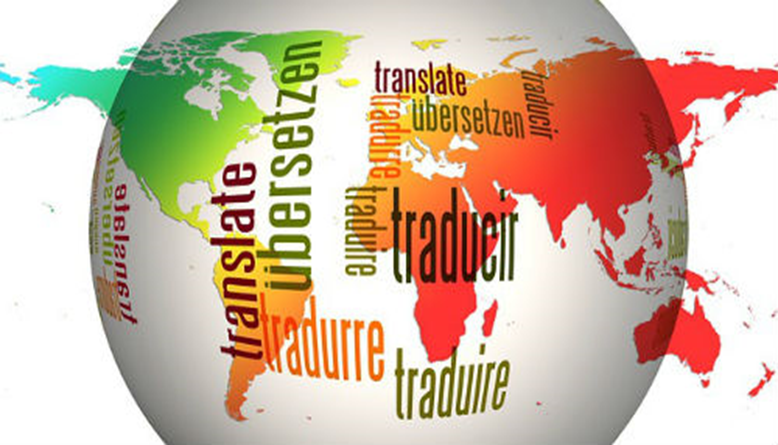 A- Video Remote Interpreter Overview
B-Background on Hospital A and current state of interpretation services
C- Software Components & Hardware Components 
D- Placement and number of input-output devices
E- Implementation Plan
F- Education Plan 
G- Evaluation Plan 
H- Potential Issues/ Solutions
Contents
Patients with limited English proficiency (LEP) face unique challenges when navigating an English language-based healthcare system (Freeman, 2015; Ramos et al., 2014) 
	-Decreased access to health care 
	-Decreased quality of care 
	-Reduced bond with care providers 
	-Decreased satisfaction, due to 	  	miscommunications
(Access Alliance, 2009; Freeman, 2015; Ramos et al., 2014)
Overview: Video Remote Interpreter (VRI)
Resulting in: 
Increased medical errors 
Decreased provision of evidence-based medical care
Increased health care costs &
Poor patient outcomes
(Ramos et al., 2014)
Overview: Video Remote Interpreter (VRI)
Poor experiences undermine principles of Canadian healthcare system, which stresses access to quality health care for all.  Critically important that patients able to access information in language can understand. (Access Alliance, 2009) 

Through implementation of video remote interpretation (VRI) project, access to professional interpretation services will be available 24/7, including American Sign Language.  Ensures accurate medical vocabulary used, patient privacy maintained, medical errors are reduced- overall improving patient outcomes.  (Ramos et al., 2014)
Overview: Video Remote Interpreter (VRI)
Located in a primarily English speaking region of Canada
300 inpatient beds, >100,000 Emergency Department visits/year
Serves as community referral centre for the region  
Busy ambulatory care clinic  
Patients see different specialists and specialty departments (e.g. physio or occupational therapy)  
Most hospital staff identify English as their primary and only language
2% identify proficiency in French and less than 0.5% identifying proficiency in another language
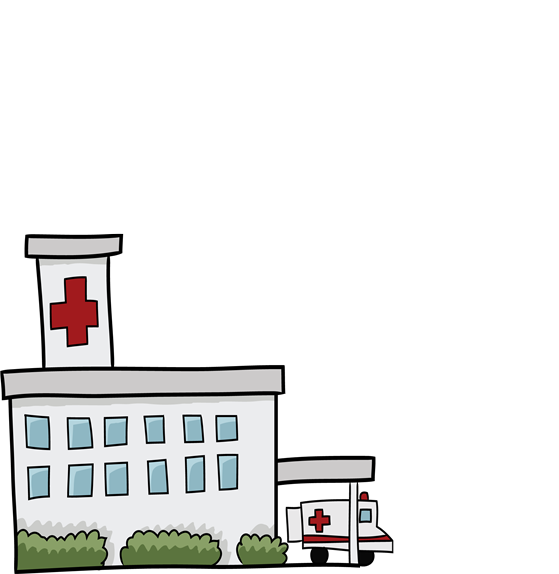 Background on Hospital A
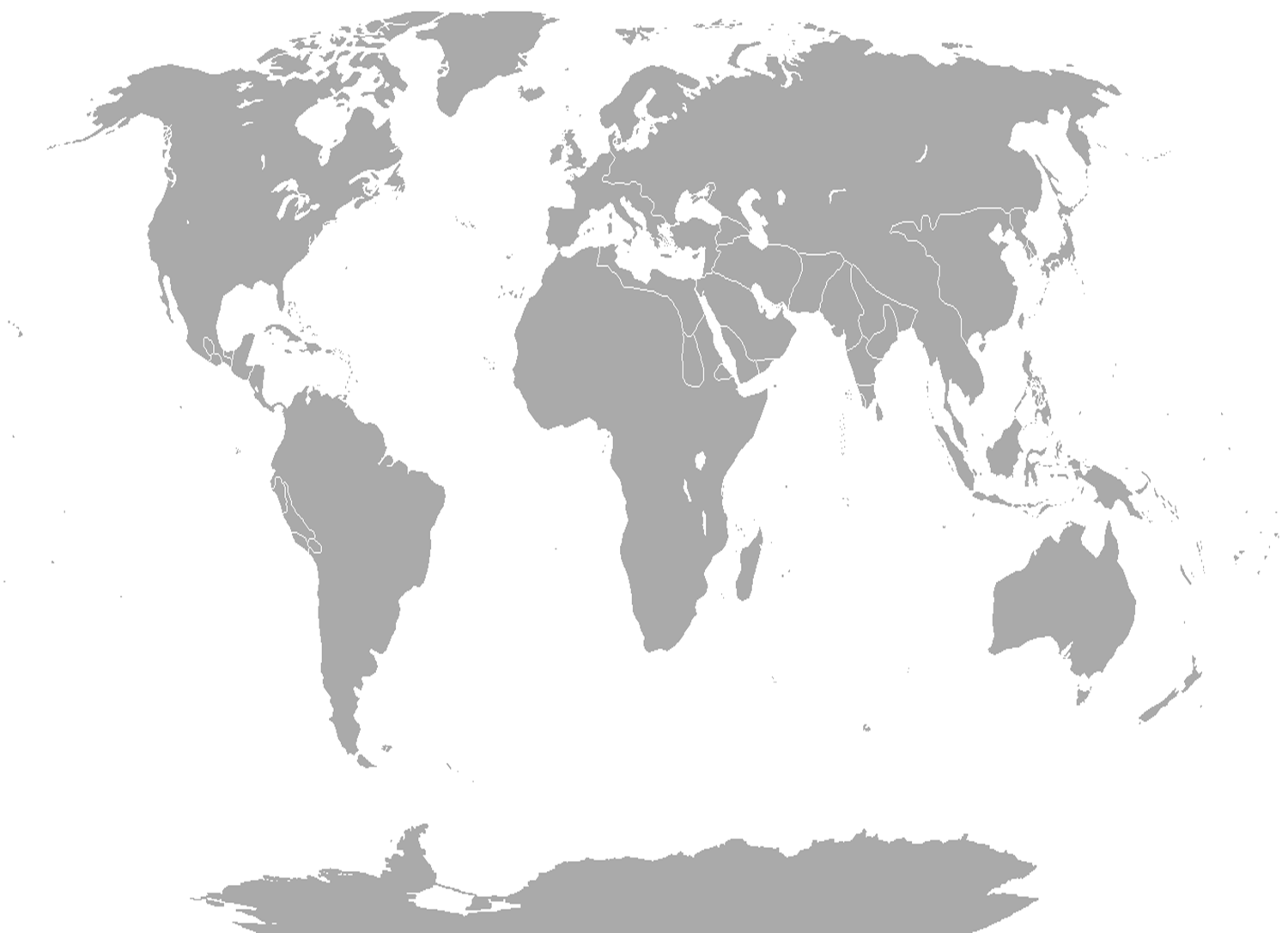 Many newcomers to region in last several years, bringing many different languages and cultures.

French, Spanish, Arabic, Hindi and Mandarin most commonly interpreted languages at Hospital A.

Implementation of VRI devices is a valuable project in order to meet Hospital A’s identified vision and values
Our Vision
Exceptional Care. Strong Partnerships. Healthy Communities.

Our Values
We CARE. We LEAD.
CollaborationAccountabilityRespectExcellence

Lead by ExampleEmpowerAchieve ResultsDevelop Others
Hospital AVision and Values
Emergency department
Informal interpretation services provided by family, untrained staff, other patients, visitors. 
Call 13-6400 to ask if qualified interpreter available from registered working staff.

Inpatient departments 
Complete Interpretation Request Form on Hospital A website for specific date and time requests.  
Informal interpretation services including family, untrained staff, patients, visitors (used for day to day translation)
Call 13-6400 to see if a qualified interpreter available from registered working staff. 

Outpatient departments  
Determine need for interpreter services before appointment confirmed
Complete the interpretation Request Form on Hospital A website for specific date and time requests.  
Call 13-6400 to see if a qualified interpreter available from registered working staff. If not then informal interpretation services including family, untrained staff, and visitors used.
Current State of Accessing Interpreter Services at Hospital A
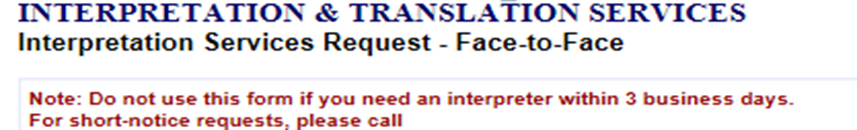 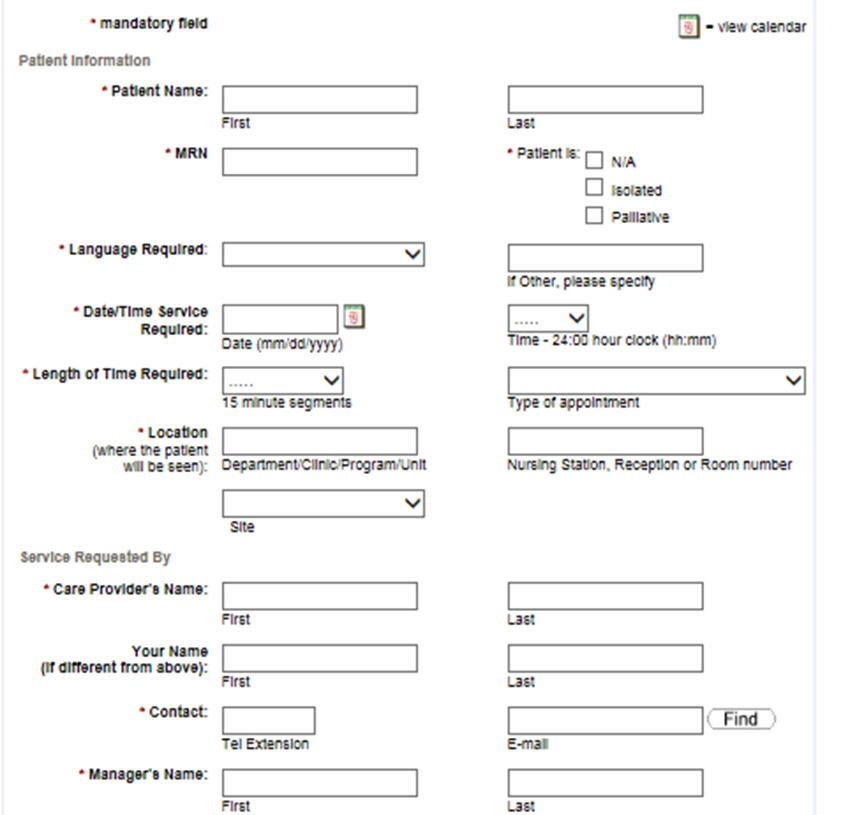 Software and Hardware Components
VRI is a web based solution. The only software required is a web browser.
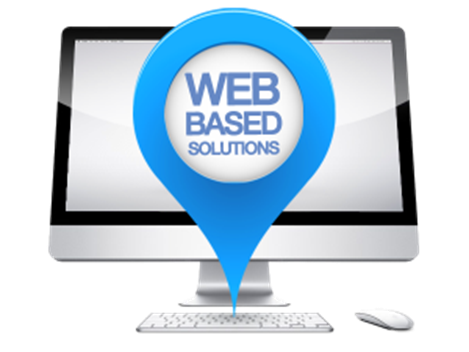 Software
The application
Confidential (a secure login required, privacy standards met)
Face-to-face service (live video and audio stream)
On-demand (24/7).  No appointment booking required.
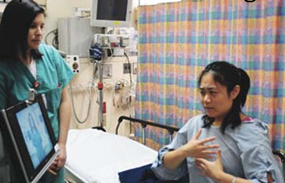 Software
Central Processing Unit (CPU)
64 bit, dual processor, hex-core, 2.26 gigahertz (or higher)
32 gigabytes of memory (at a minimum)
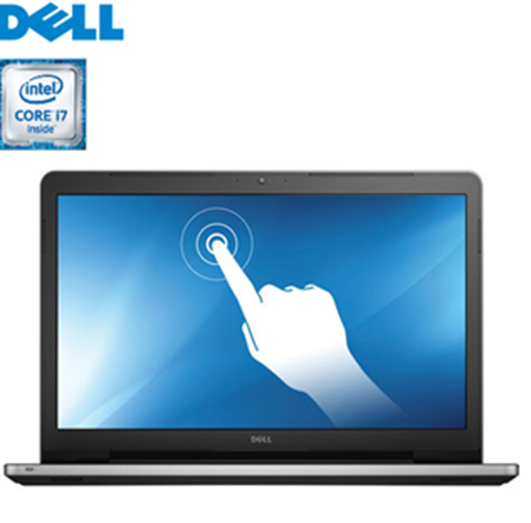 Hardware
Network Access via WiFi 
A wireless connection which mean portable
Application requires minimum bandwidth of 1.13 megabytes/second
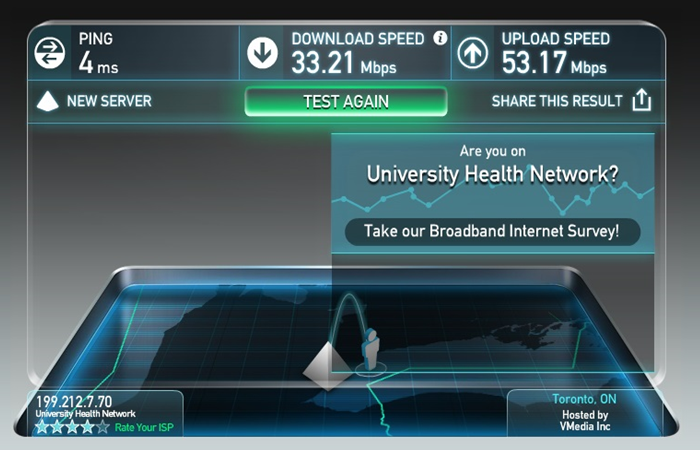 Hardware
Mobile Cart
Ergonomically designed
Easy to use
Adjustable height
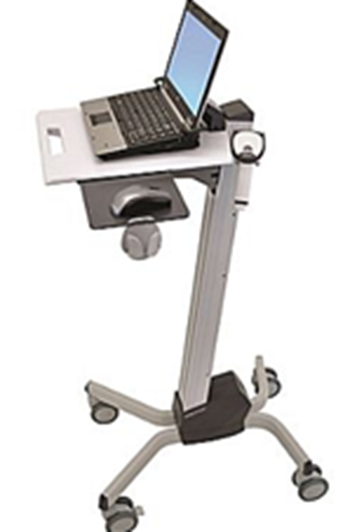 Hardware
Device Placement and Requirements
LEP patients often begin experiences with healthcare system in Emergency Department (Wallbrecht, Hodes-Villamar, Weiss, & Ernst, 2014)
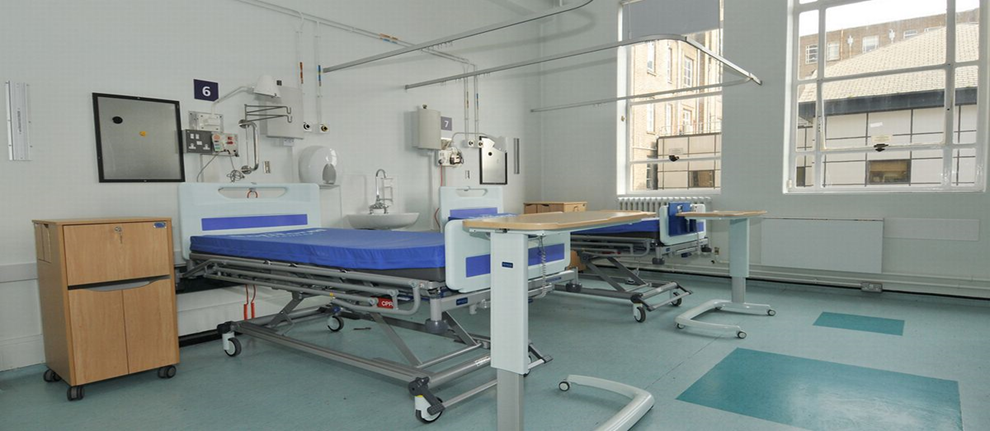 How to Decide Numbers of Devices and Storage Locations
LEP patients often spread out in hospital.  Decision made to store devices in high-use units, geographically distanced from each other.  Allows all clinical staff to be able to access a device close to their work area.

Total of four mobile VRI devices purchased.
stored in Emergency Department, inpatient unit, ambulatory care clinic and welcome centre in hospital lobby 

Devices may be accessed by any clinical staff member and taken to required location
VRI DevicesNumbers and Locations
Hospital A Floor Plan	Denotes location of VRI device
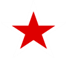 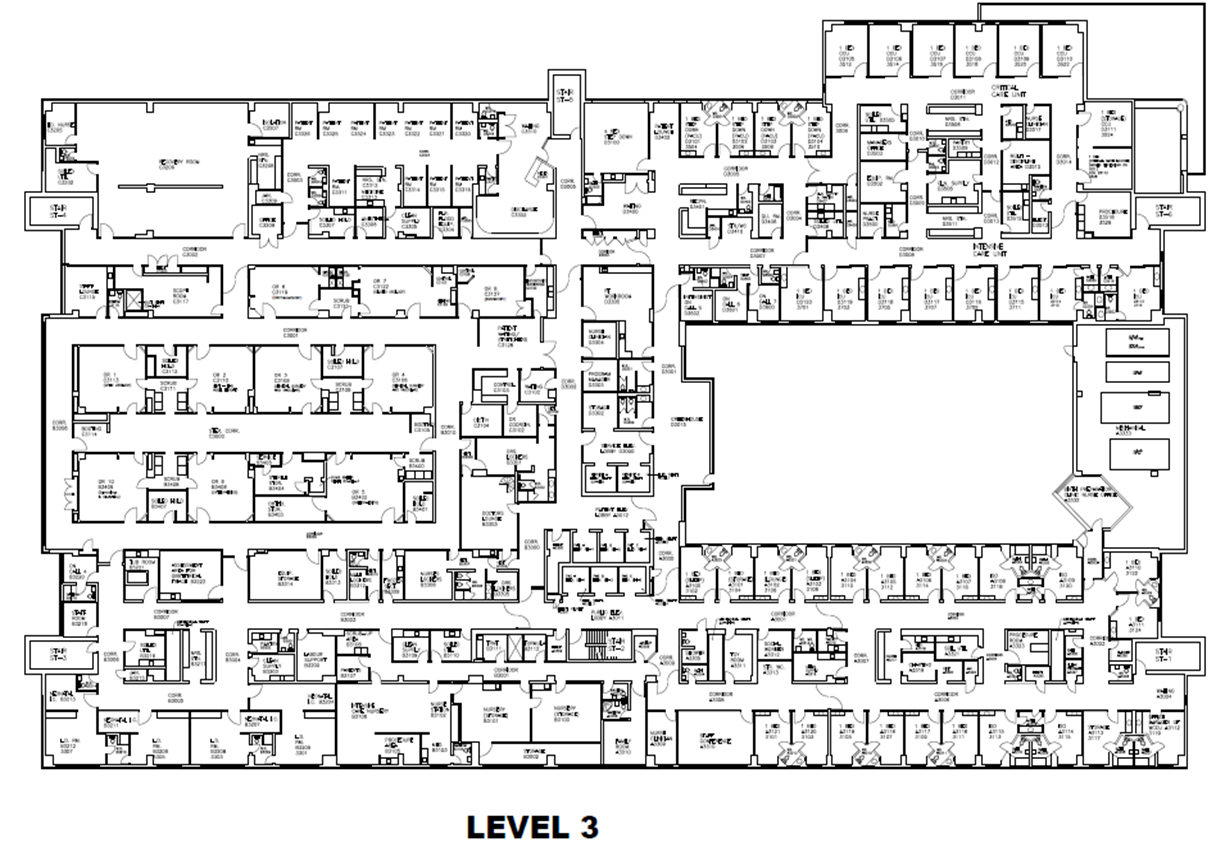 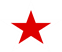 Devices run wirelessly and will be supported on current hospital wireless network
2.0Mps bandwidths on a Cisco router
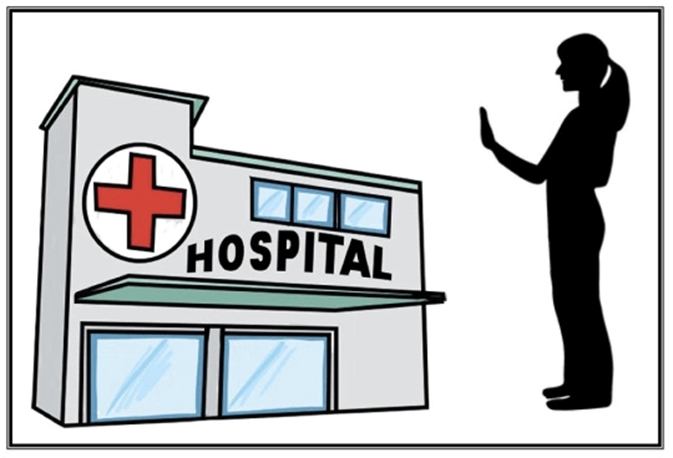 Needs of VRI Devices
Implementation Plan
Lewin’s change theory serves as a framework for project implementation due to its adaptability to informatics projects (Kaminski, 2011).
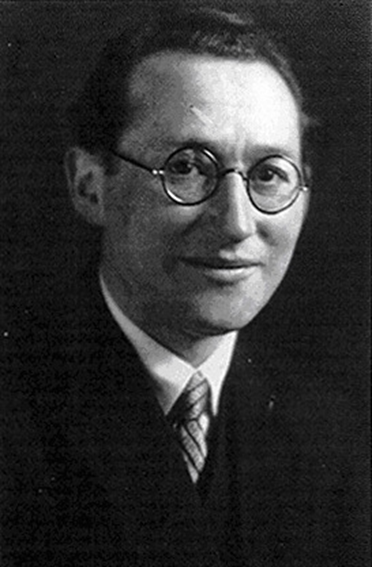 Applying Lewin’s Change Theory to Project Implementation
Lewin’s Change Theory(Lewin, 1951)
Lewin’s Change Theory Applied to VRI Device Project Implementation
Gantt Chart for VRI Project Implementation
Through the utilization of Lewin’s change theory and moving carefully through the phases of change, project success is ensured and end-users are more likely to smoothly adapt to the transition (Kaminski, 2011).
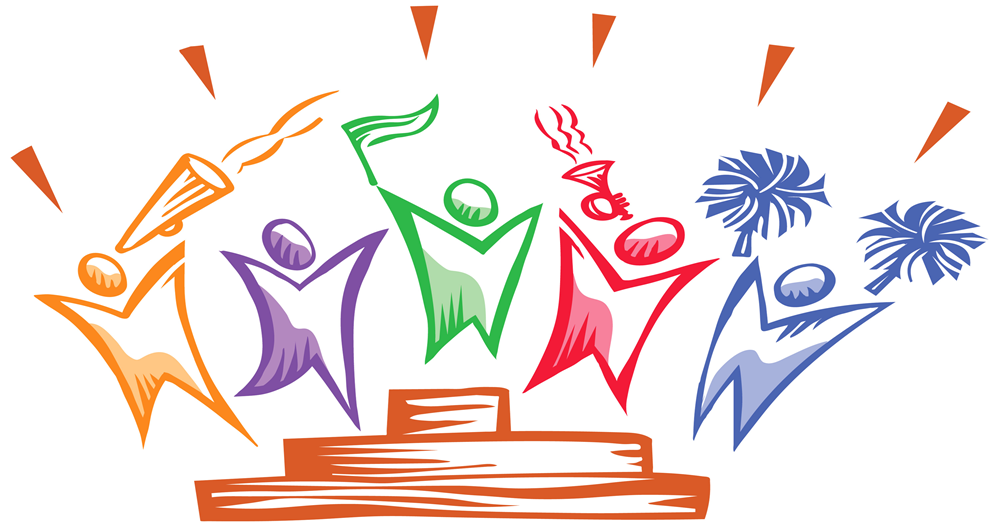 Education and Training
Educational model
Train the trainer
Identify Team
Educators as champions
Identify super-users on each unit
Training and Support
Educators train super-users
Super-users train staff
Resources
Super-users on the units
Training guide accessible online and with the VRI
Education and Training
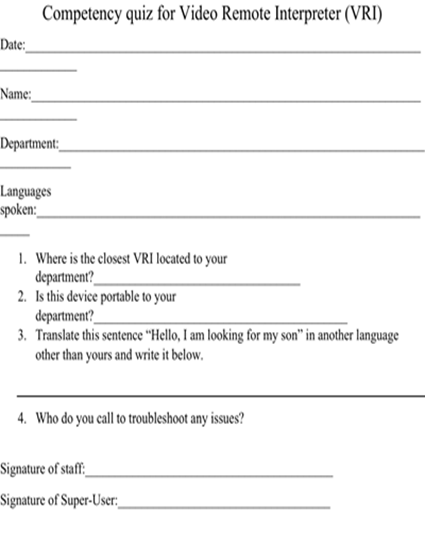 Including Cost-Benefit
Evaluation Plan
Goal is to increase access to healthcare for LEP individuals.
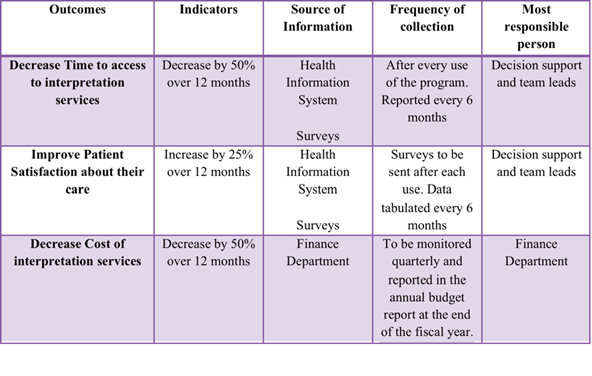 Evaluation Plan
Pre-implementation qualitative surveys to be sent out to determine the need and identify gaps in translation using current systems.
Survey sent to patients in their identified primary language.
Evaluation Plan
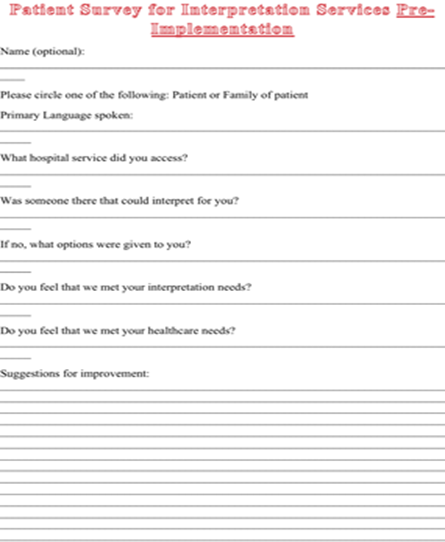 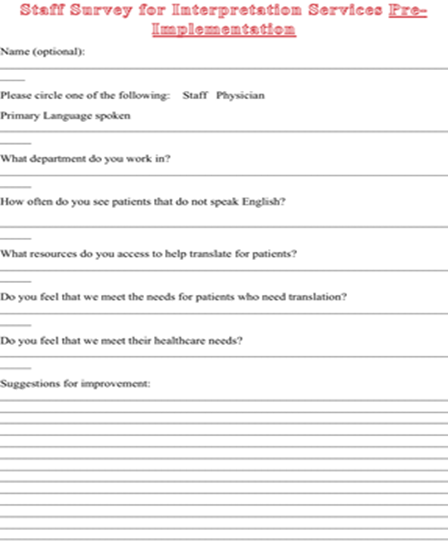 Post-implementation qualitative surveys given out to staff and patients to determine improvement in services and decrease in communication gaps using VRI.
Evaluation Plan
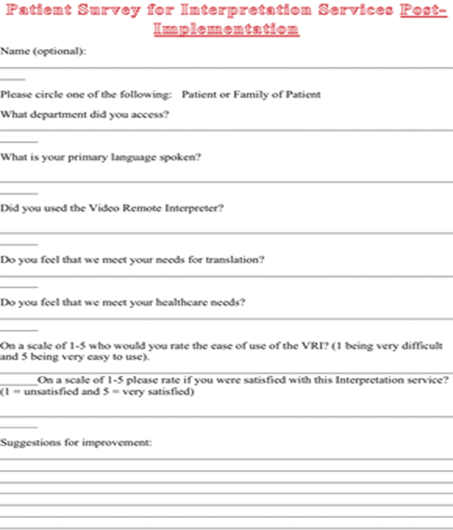 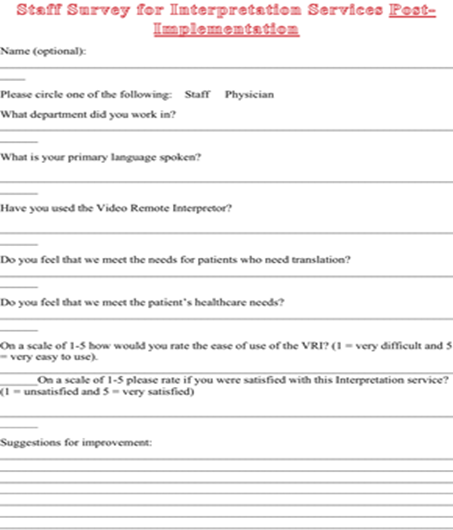 Little research available on cost to healthcare system when interpretation services not adequately provided (Access Alliance, 2009).  However, quality of care for patient and increased patient satisfaction scores are priceless.
Cost Benefit Analysis
Initial start up costs of $28K for training and equipment would quickly be equalized by the savings of $16K annually for the life of the software.
Costs for initial training would be a one time fee as continued training would be rolled into regular annual recertification planning.
Cost-Benefit Analysis
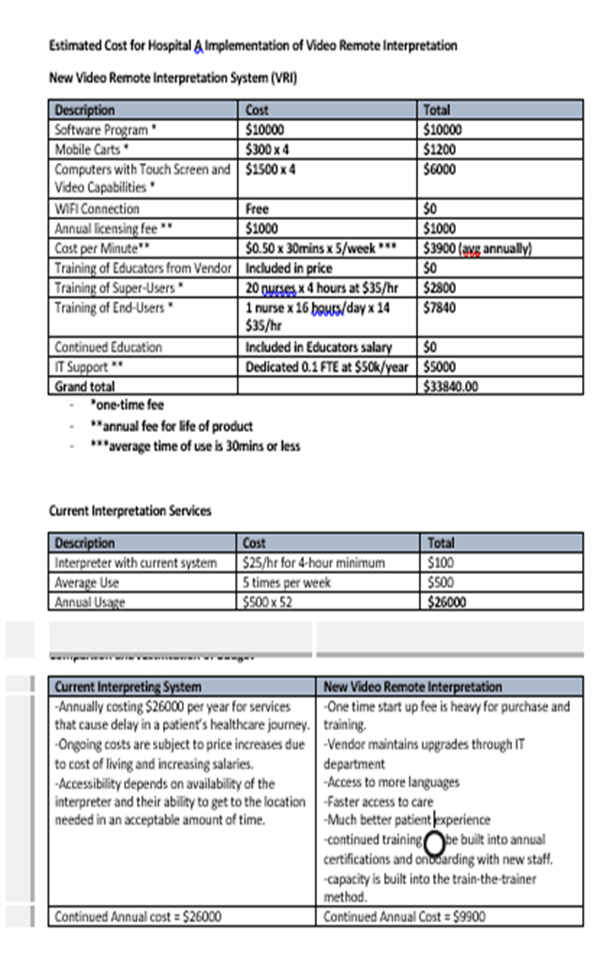 Potential Issues and Proposed Solutions
Privacy/ Security/ Legal Issues and Solutions
Social Issues and Solutions
Ergonomic Issues and Solutions
Thank You!
Access Alliance, (2009).  Literature review: Costs of not providing interpretation in health care  (Access Alliance Publication LR004).  Retrieved from http://accessalliance.ca/wp-content/uploads/2015/03/Lit_Review_Cost_of_Not_Providing_Interpretation.pdf 
Freeman, R.R. (2015).  Primary care for limited English-speaking patients and parents.  Journal of the American Association of Nurse Practitioners, 27, 167-176. doi: 10.1002/2327-6924.12148
Kaminski, J. (2011). Theory applied to informatics – Lewin’s change theory. Canadian Journal of Nursing Informatics, 6 (1), 1-5. Retrieved from http://cjni.net/journal/?p=1210
Lewin, K. (1951).  Field theory in social science; selected theoretical papers. New York, NY: Harper & Row.
Ramos, R., Davis, J.L., Antolino, P., Sanz, M., Grant, C.G., & Green, B.L. (2014). Language and communication services: a cancer centre perspective.  Diversity and Equality in Health and Care, 11, 71-80.
Wallbrecht, J., Hodes-Villamar, L., Weiss, S., & Ernst, A.A. (2014).  No difference in emergency department length of stay for patients with limited proficiency in English.  Southern Medical Journal, 107(1), 1-5. doi: 10.1097/SMJ.0000000000000037
References